Откуда взять клиентов? Эффективные решения для бизнеса
Светлана Степанова
Менеджер по работе с агентствами
У Вас есть хороший сайт
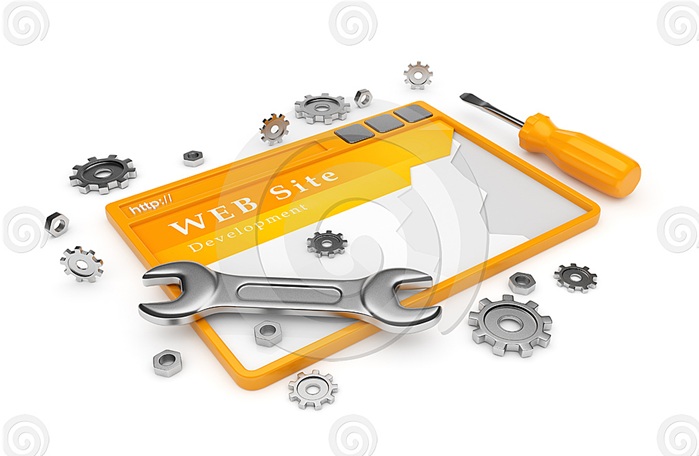 А клиенты не звонят…
А есть ли в интернете моя аудитория?
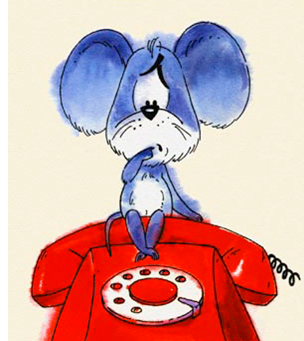 Оцените аудиторию, которая интересуется Вашим товаром
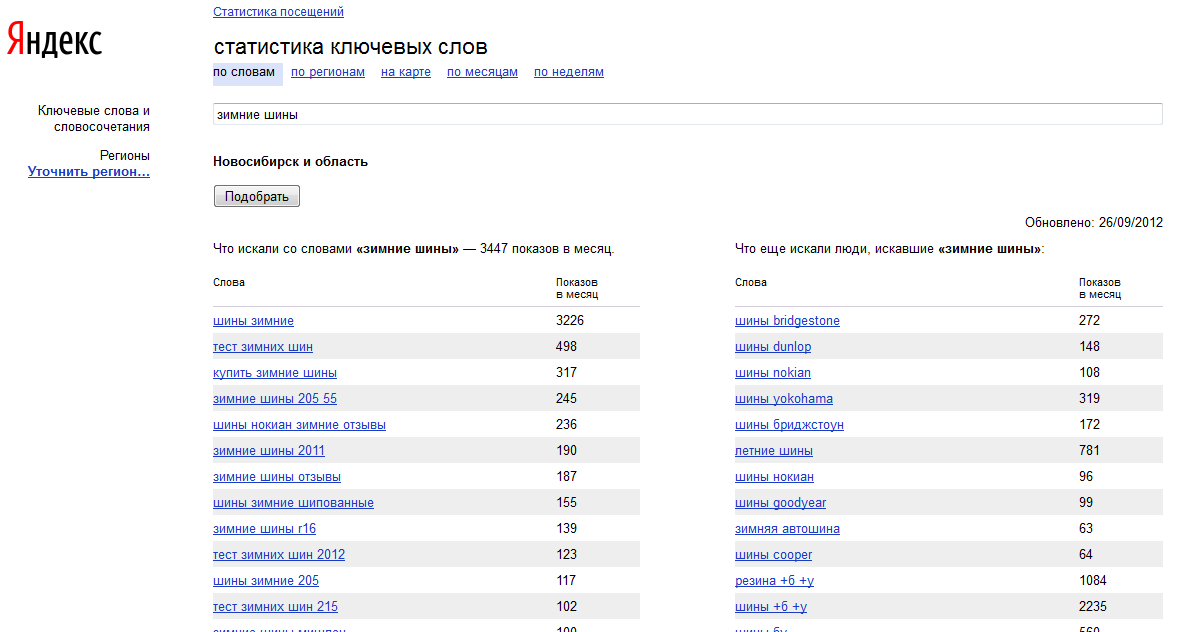 Как привести всю эту аудиторию к себе на сайт?
Яндекс.Директ: Канал продаж
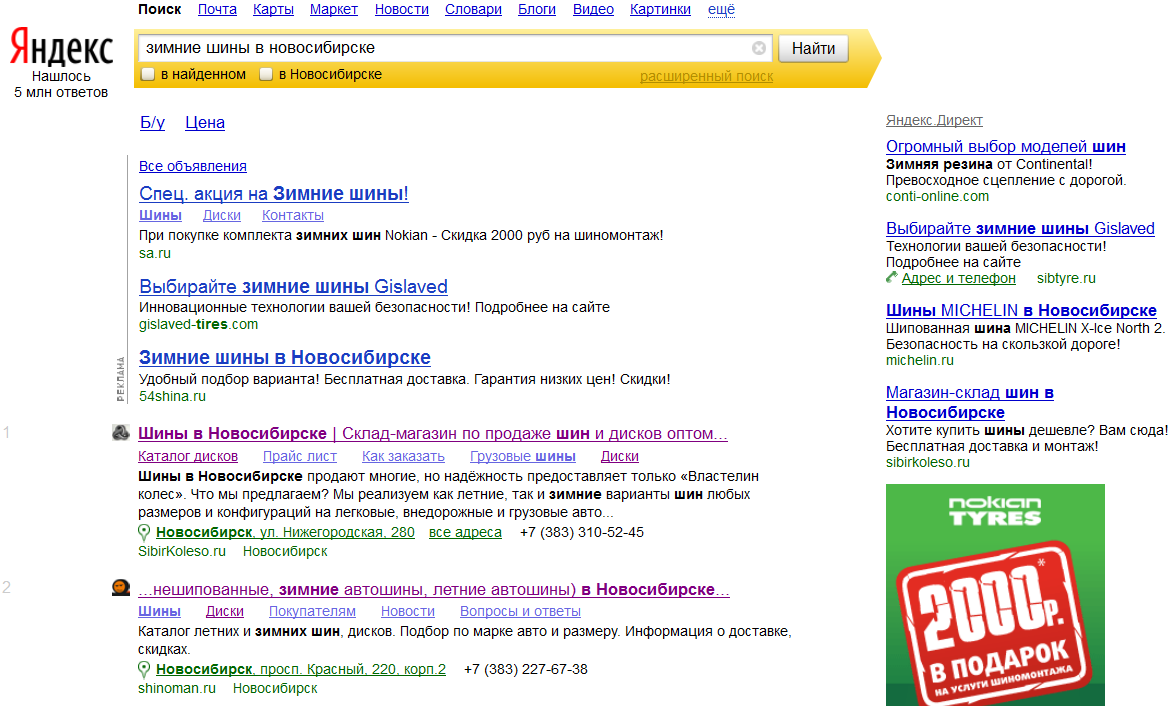 Клиент нашёл, что искал!
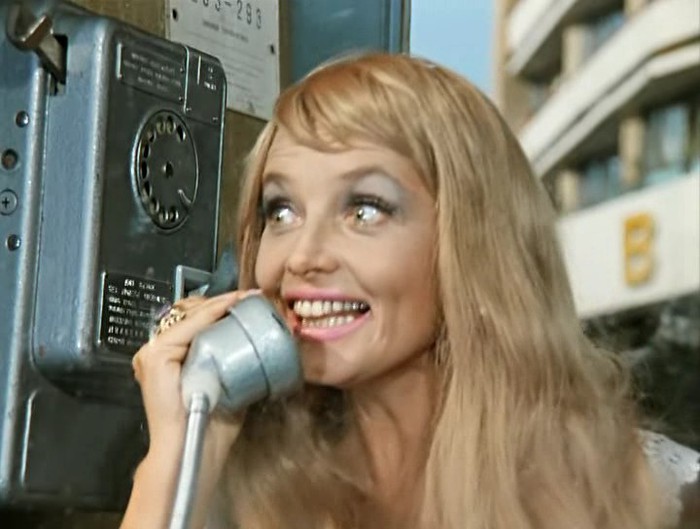 Директ: Канал продаж
У людей уже существует спрос на Ваш товар.
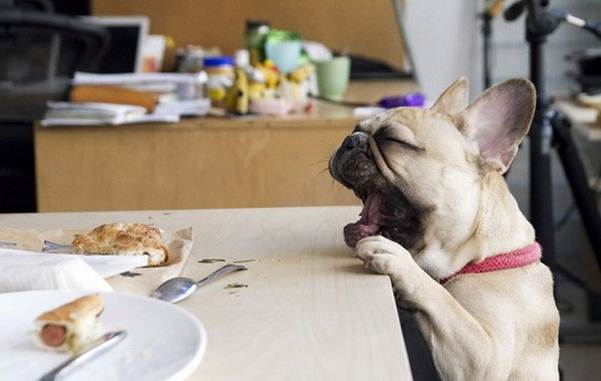 Директ: Канал продаж
Оплата только за переходы. Показы – бесплатны.
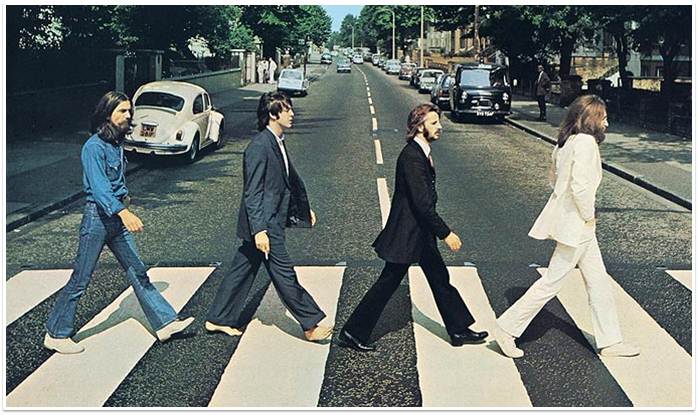 Директ: Канал продаж
Вы сами управляете ценой за клик.
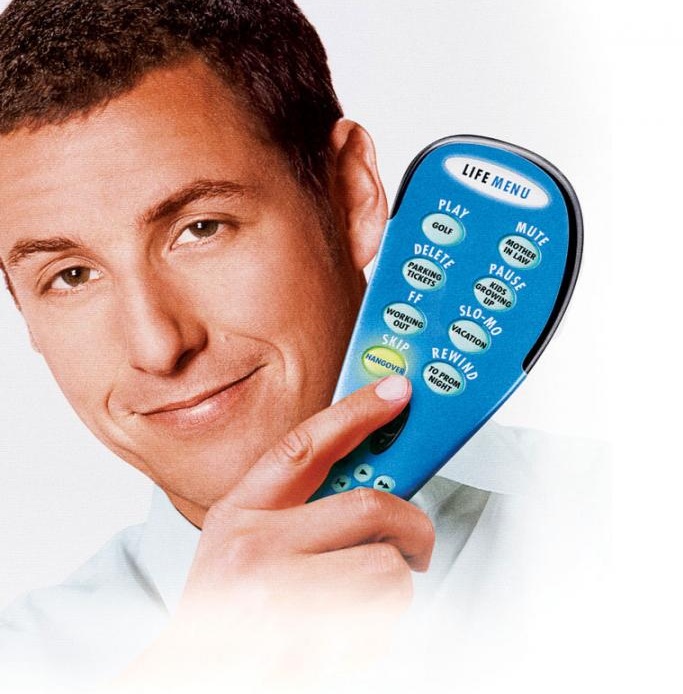 Держим руку на пульсе!
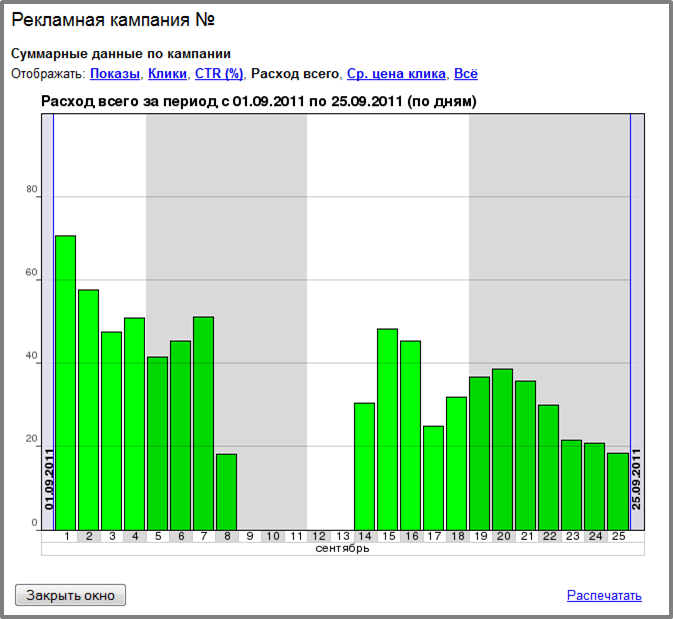 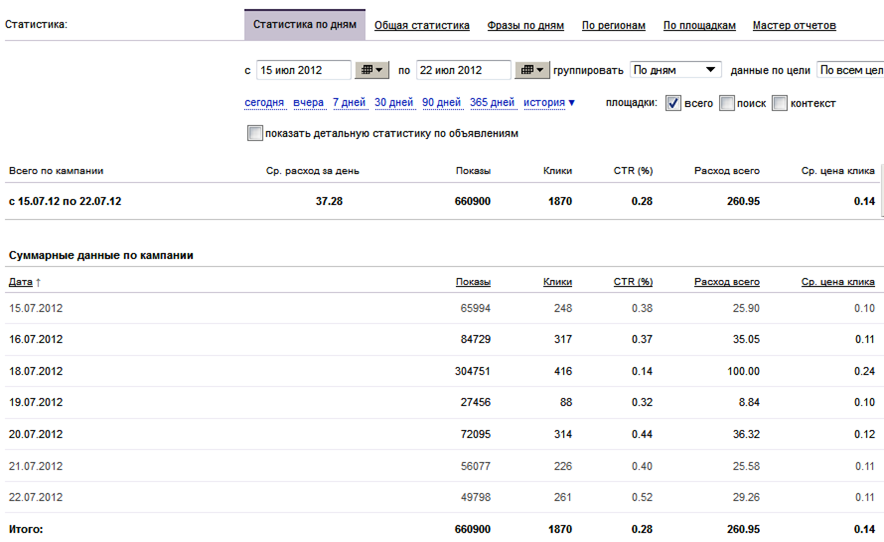 Директ: Канал продаж
Показы объявления только заинтересованной аудитории.
Оплата только за переходы. 
Управление ценой за переход.
Подробный анализ статистики.
Яндекс.Справочник
Поиск организации на Яндекс.Картах
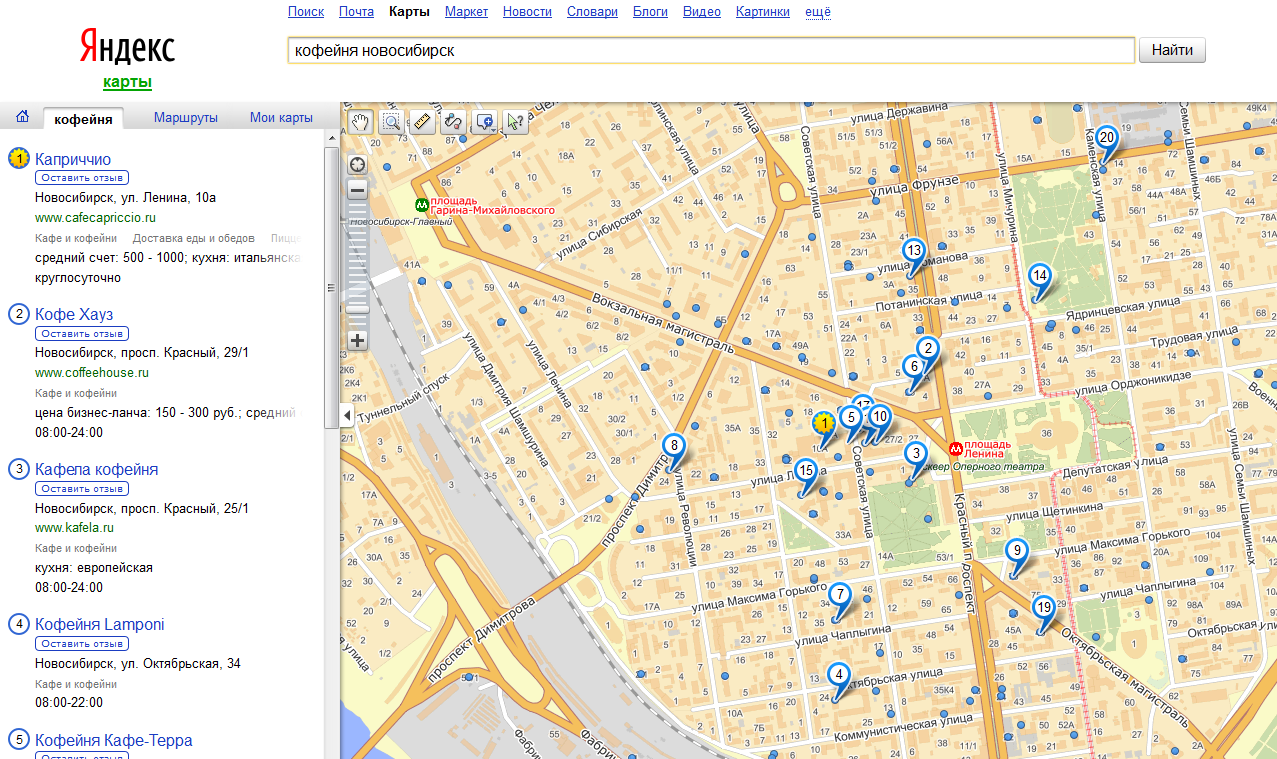 Поиск организации на Яндексе
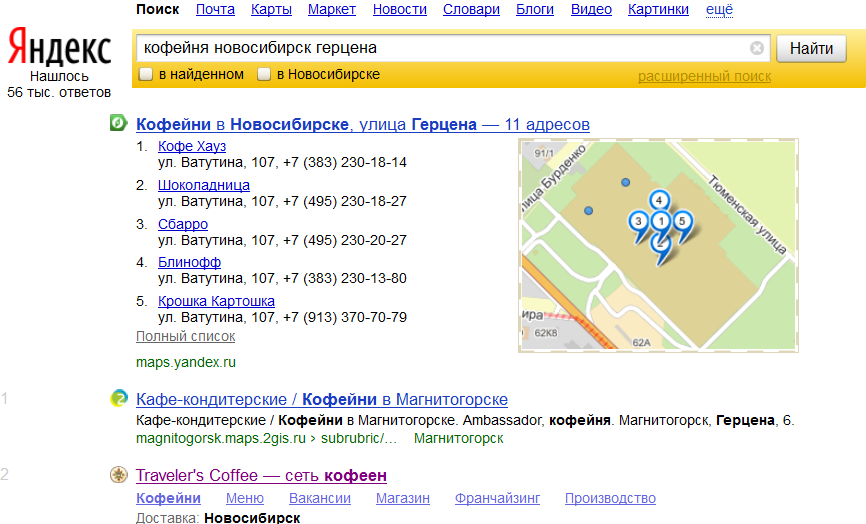 Поиск организации в мобильных Яндекс.Картах
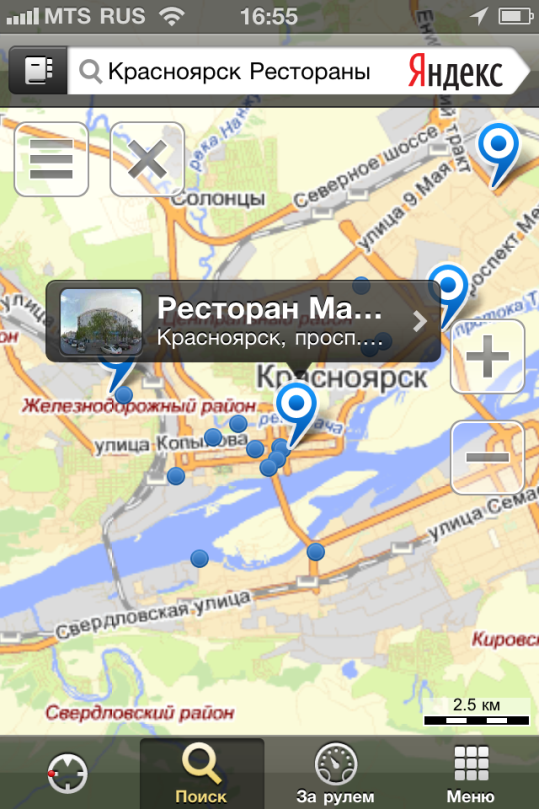 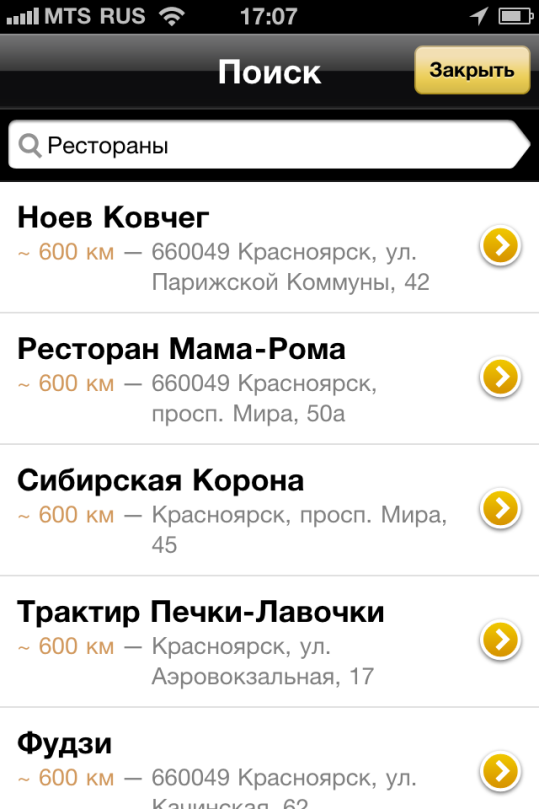 Приоритетное размещение на Карте
Показы на более выгодных позициях в списке организаций.
Особая заметная метка. 
Рекламный текст в раскрытой метке.
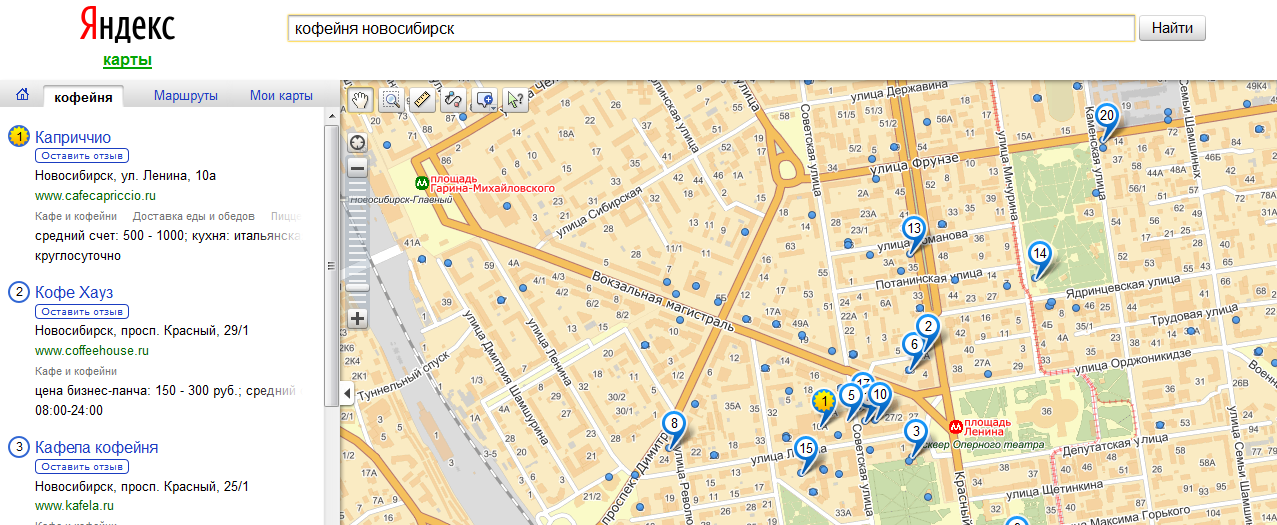 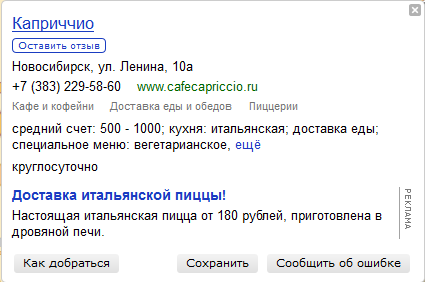 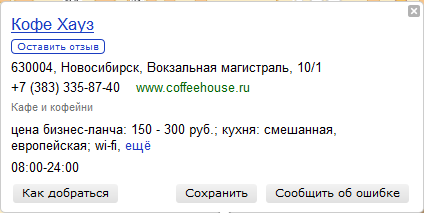 Метрика: контролируем эффективность сайта
Что волнует любого руководителя?
Правильно ли я распределяю бюджет на продвижение сайта?
Почему клиенты не звонят?
Что пользователи делают на сайте?
Возвращаются ли они на сайт?
Кто все эти люди и откуда они?
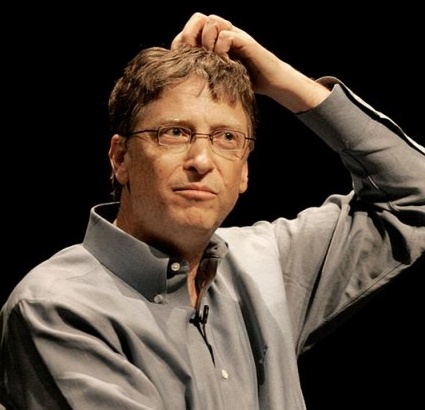 Яндекс.Метрика – жизнь после клика
Что можно измерить
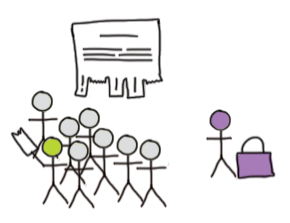 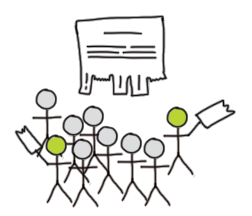 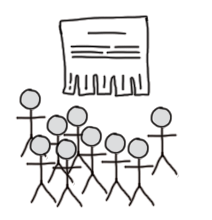 Конверсия - отношение целевых визитов к общему количеству визитов (%)
Ваша цель = цель посетителя
Добавление товара в корзину,
Просмотр корзины,
Оформление заказа,
Отправка заказа,
Оплата,
Заполнение форм (заявка, вопрос),
Регистрация.
Знакомьтесь: Яндекс.Метрика
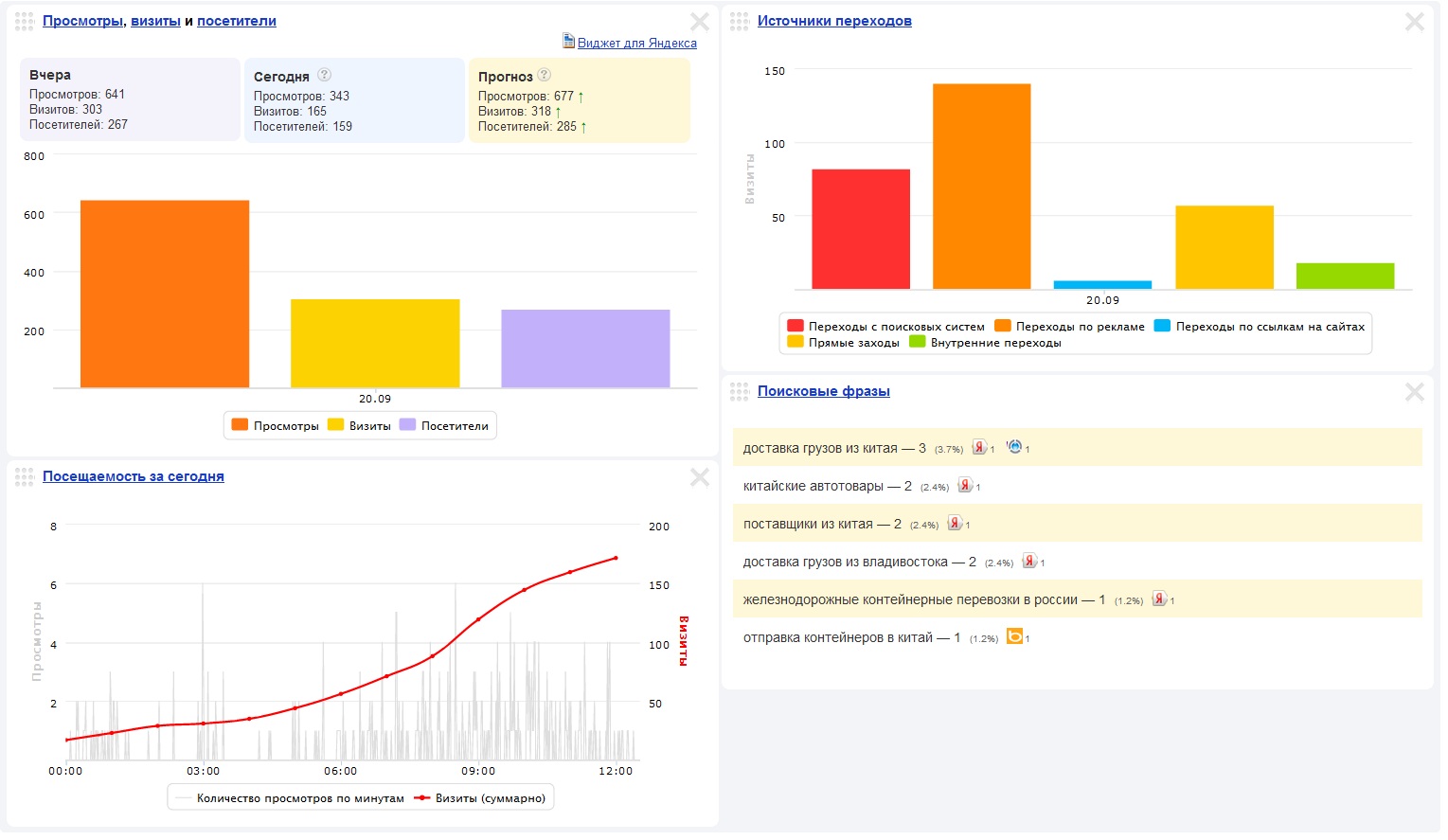 Посещаемость
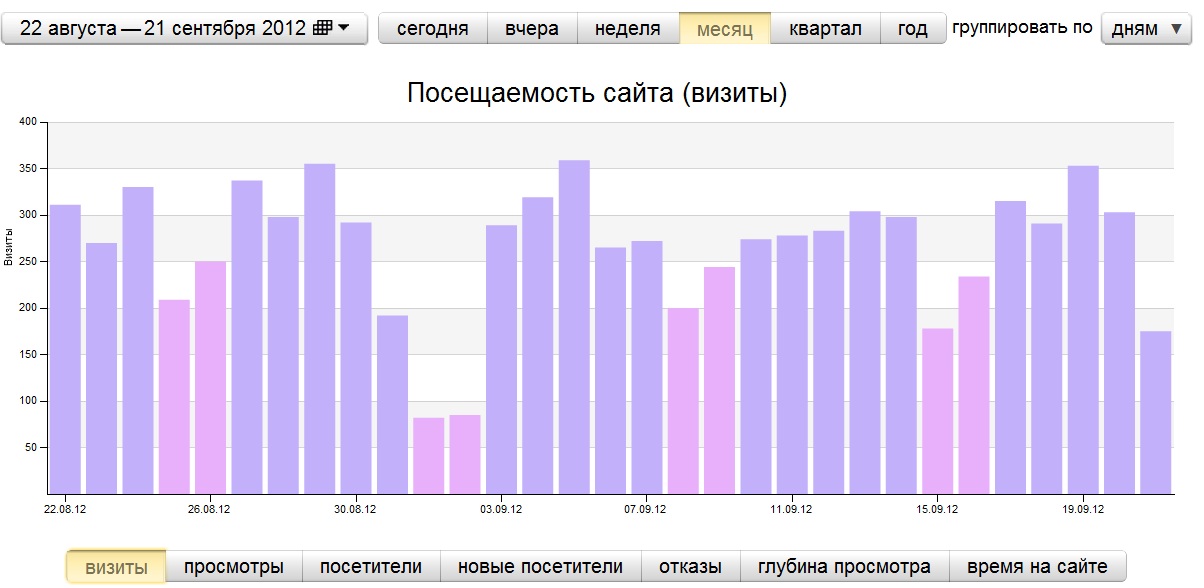 География посетителей
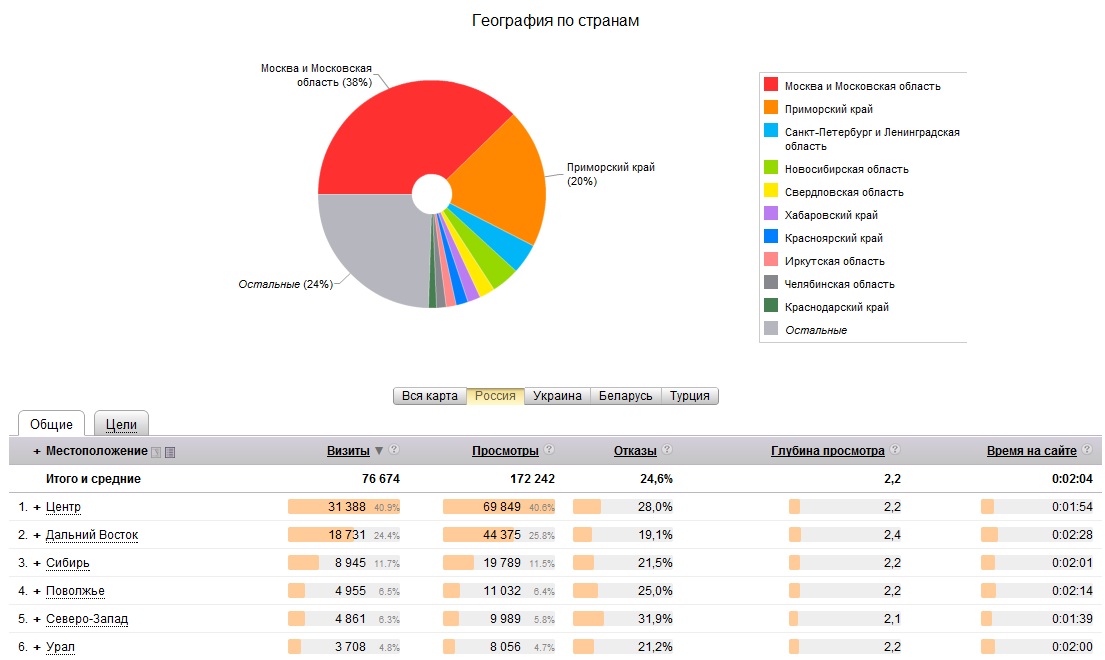 Пол и возраст?
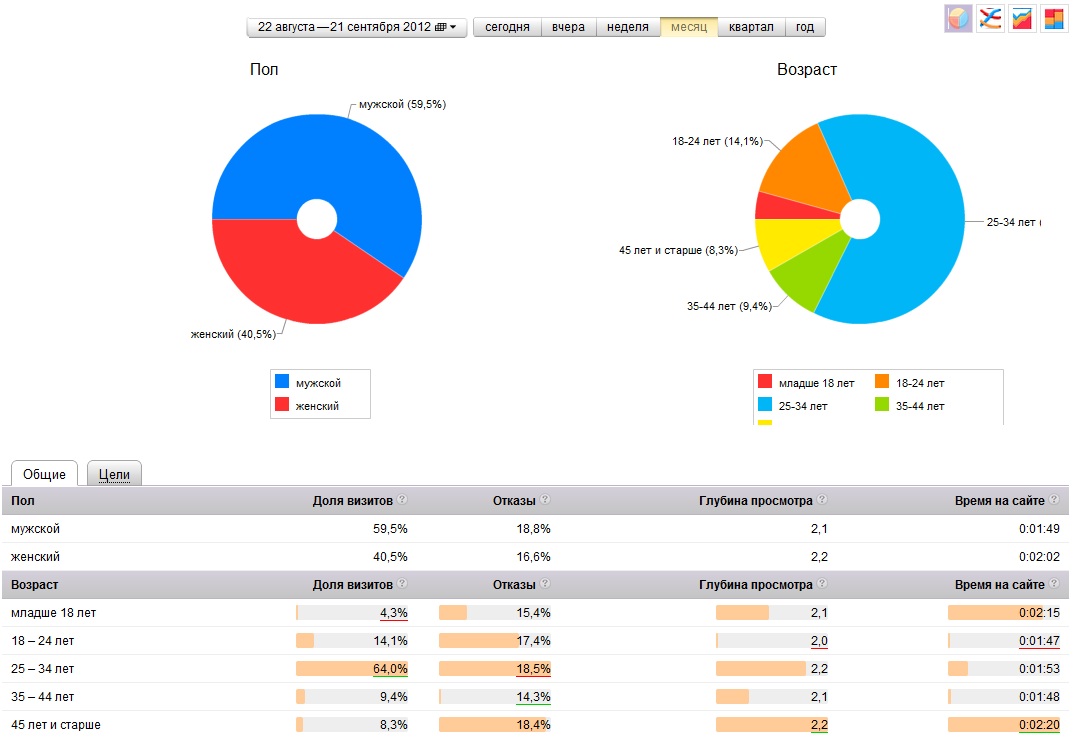 Что клиенты делают на Вашем сайте?
Достигают ли они целей?
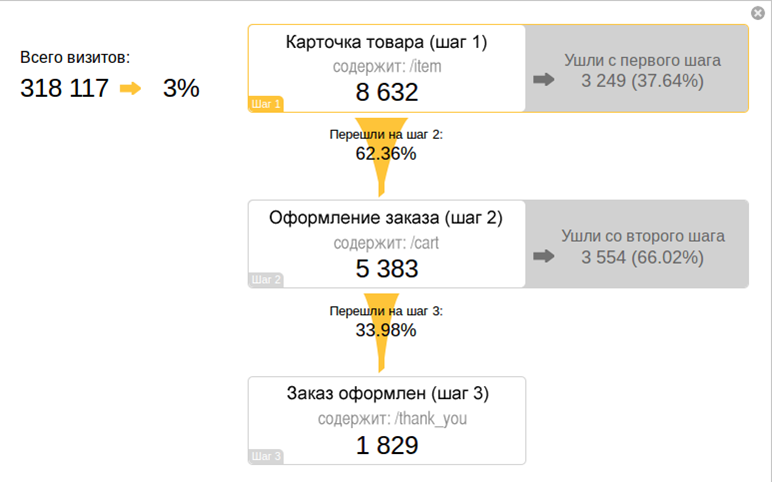 Как они вас нашли?
Поисковые системы
Рекламные системы
Прямые заходы
Переходы с других сайтов
Переходы с почтовых рассылок
По каким фразам?
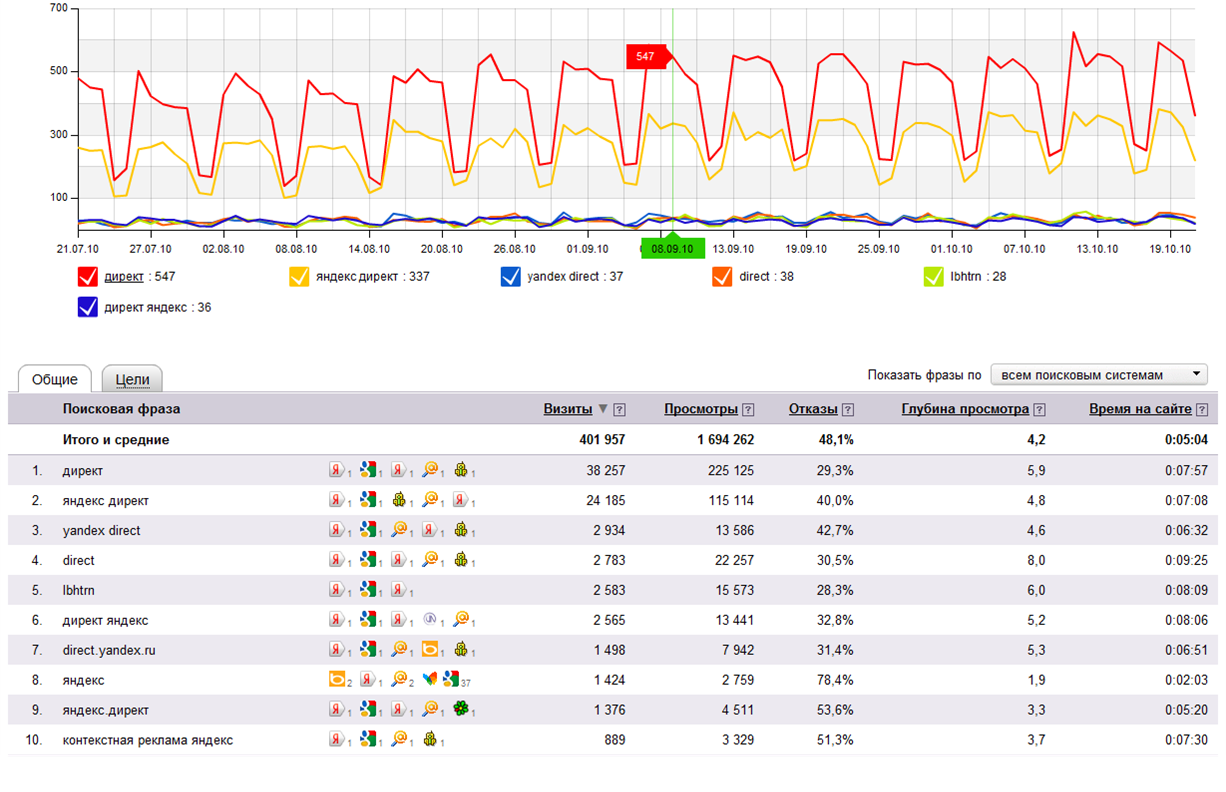 Какая реклама сработала?
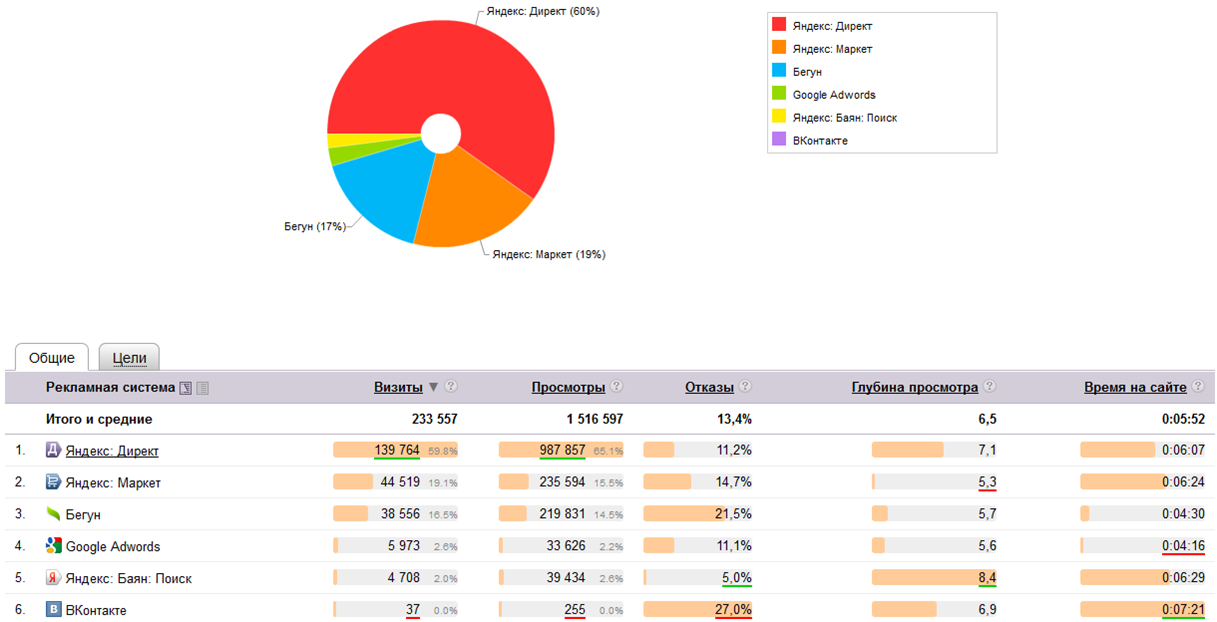 Куда они кликают?
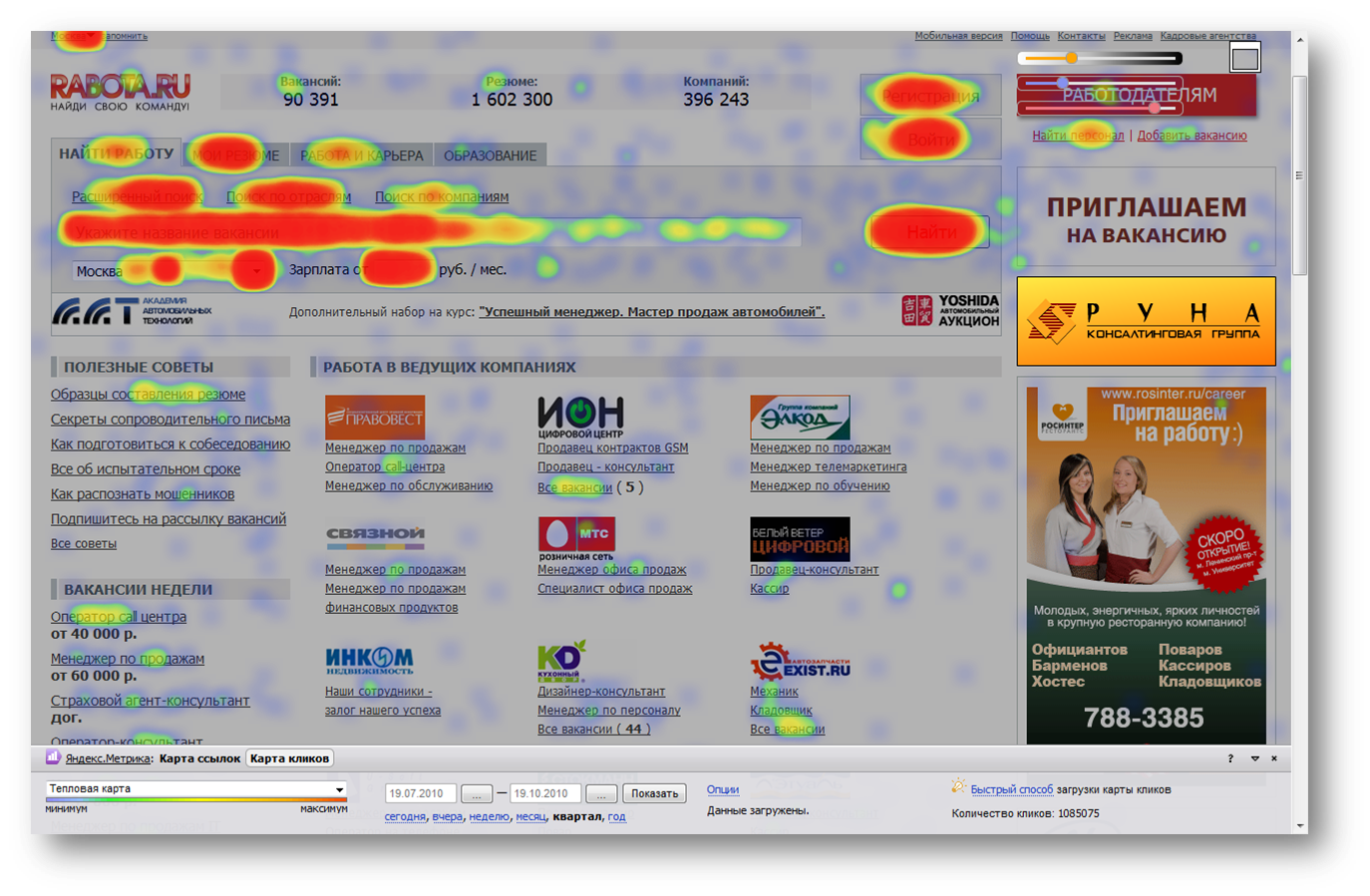 Светлана Степанова
Менеджер по работе с рекламными агентствами
+7 (383) 230-43-06 #8814
yasstepanova@yandex-team.ru
Спасибо